How do you love?
3. In the community Matthew 5:38-48
4 loves
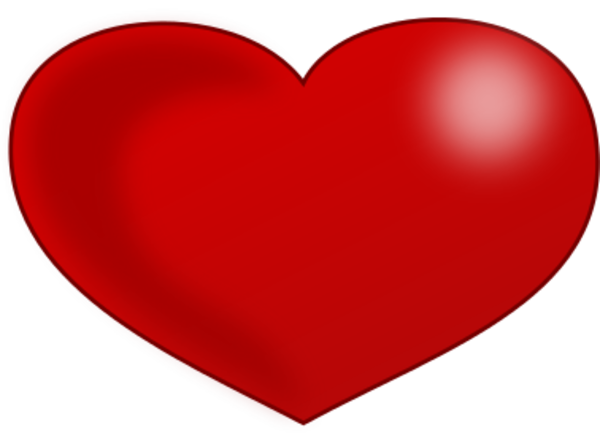 Affection (storge) 
Brotherly love (philia)
Erotic (eros)
Self-giving (agape)
What kind of love does Jesus ask for when Christians build community?
The Sermon on the Mount
Jesus is laying out what it’s like to live in the kingdom of heaven (with God in charge)
It’s about blessing (5:1-12)
It’s about influence (5:13-16)
It’s about attitude to other people (5:17-48)
It’s about how you express your faith (6:1-18)
It’s about values (6:19-7:6)
The kingdom of heaven is ALL of these together – transforming you to see yourself & the world as God sees them and living accordingly
Jesus wants you to be different
He made you capable of giving all kinds of love
He wants you to love other people unconditionally (agapé)
Loving doesn’t mean agreeing with them
This love…
Is Self-sacrificing and other focussed
Hears the voice of the ‘selfish me’ within and trusts that God is right
Raises another up and lets them become all that they were intended to be without fear that they will become better than you
God wants you to see what He sees in others
Every person in our community has the potential to 
Touch God and be touched by God
Find an eternal home in heaven through Jesus Christ
Make a difference in the name of Christ
Lose themselves in Christ only to find their true selves in Him
They are potential sharers in the kingdom of God
With God’s help you’ll be able to express this kind of love to others
God is watching with interest and says
I made you to get the best from others
My kind of love does that
I want your church to be like the one I imagined
And founded on this kind of love 
I want your reputation to be great
Built on the kind of love God gives us
None of the apostles let this standard of love slip
God says ‘Let me in and I’ll show you how to do it at the next level’